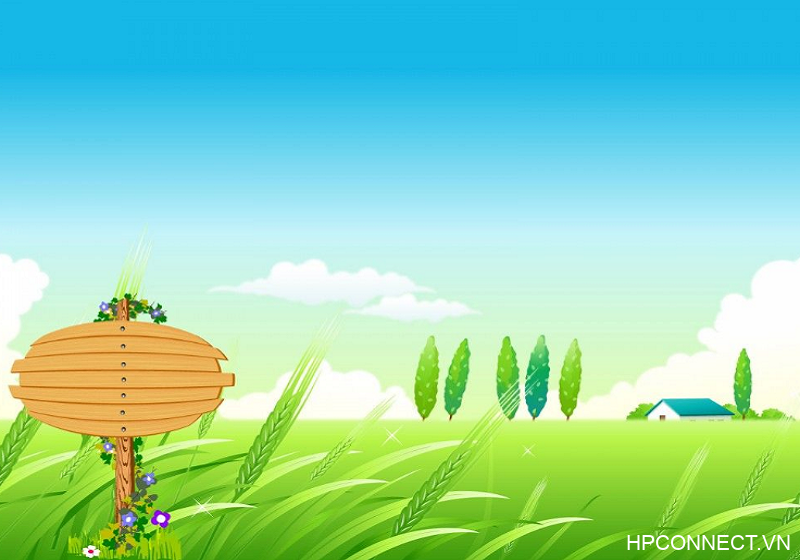 Welcome all teachers attending to our class!
1
1
2
3
4
5
6
7
8
Team 1
Team 2
1
2
3
4
5
6
7
8
2
3
4
5
1
6
7
8
WIN
WIN
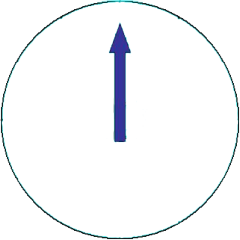 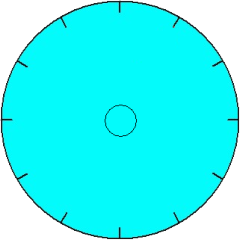 25
0
23
3
21
5
19
7
9
17
11
15
13
1. What is the name of the room where Nick is staying?
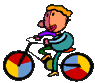 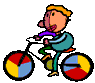 Answer
1. What is the name of the room where Nick is staying?
HOME
TIGER
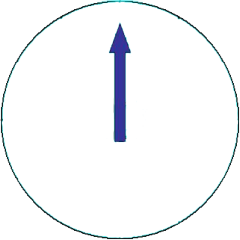 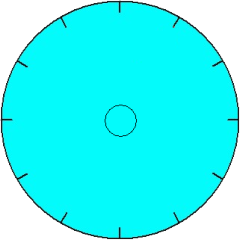 25
0
23
3
21
5
19
7
ANSWER
9
17
11
15
13
2. How many rooms are there in the hotel?
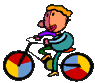 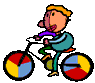 2. How many rooms are there in the hotel?
HOME
TEN (10)
3. Is there a wardrobe in Nick’s room?
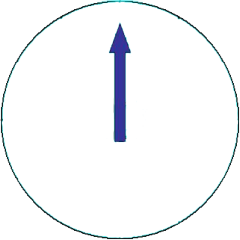 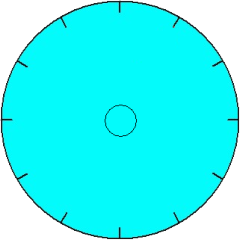 25
0
23
3
21
5
19
7
9
ANSWER
17
11
15
13
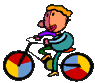 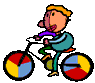 3. Is there a wardrobe in Nick’s room?
YES
HOME
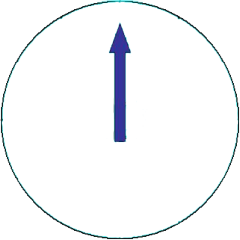 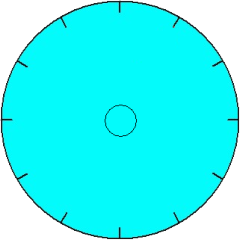 25
0
23
3
21
5
19
7
9
17
11
15
13
4. Where is that Crazy House Hotel?
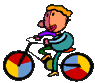 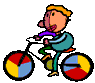 ANSWER
4. Where is that Crazy House Hotel?
IN DA LAT
HOME
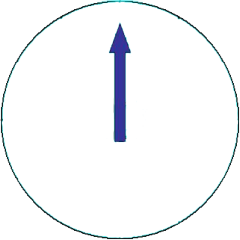 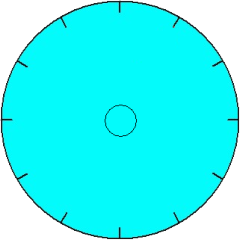 25
0
23
3
21
5
19
7
9
17
11
15
13
5. Are the rooms named after different flowers?
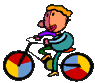 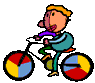 ANSWER
5. Are the rooms named after different flowers?
NO
HOME
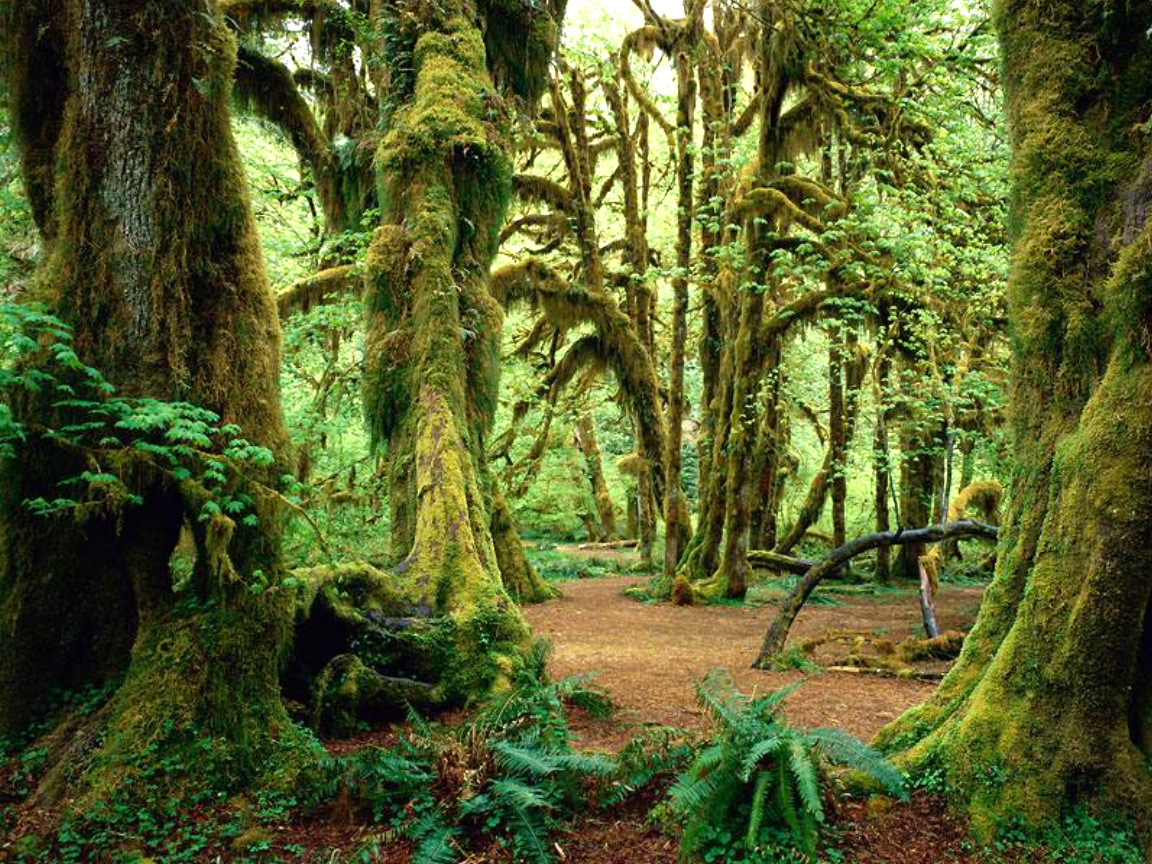 Lucky number
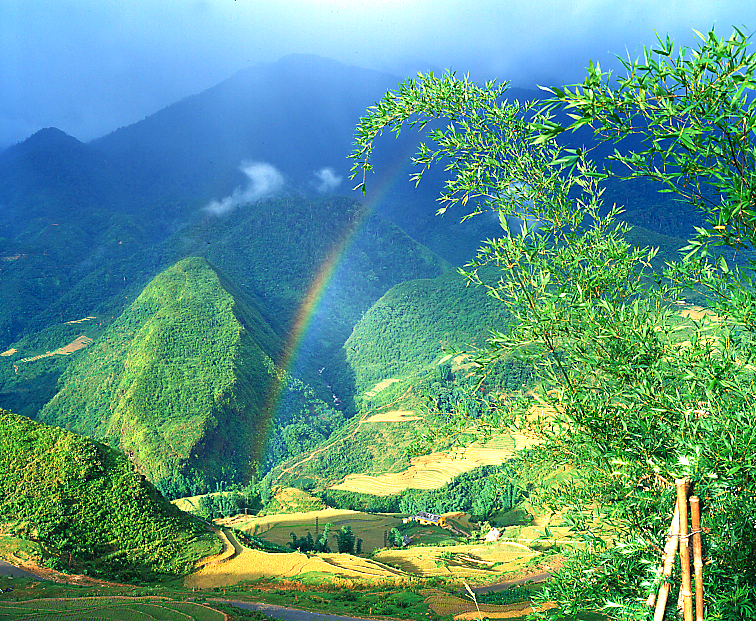 LUCKY NUMBER
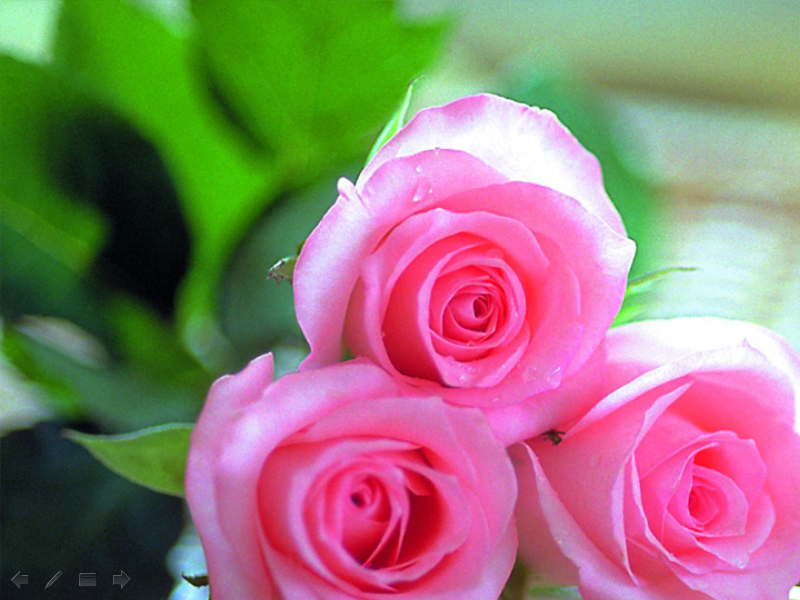 7. Where is the bed in Nick’s room?
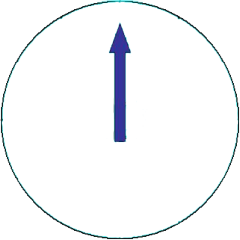 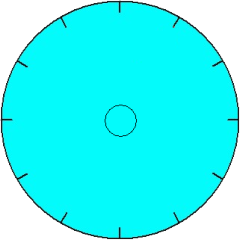 25
0
23
3
21
5
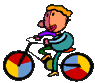 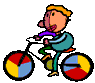 19
7
9
17
11
15
13
ANSWER
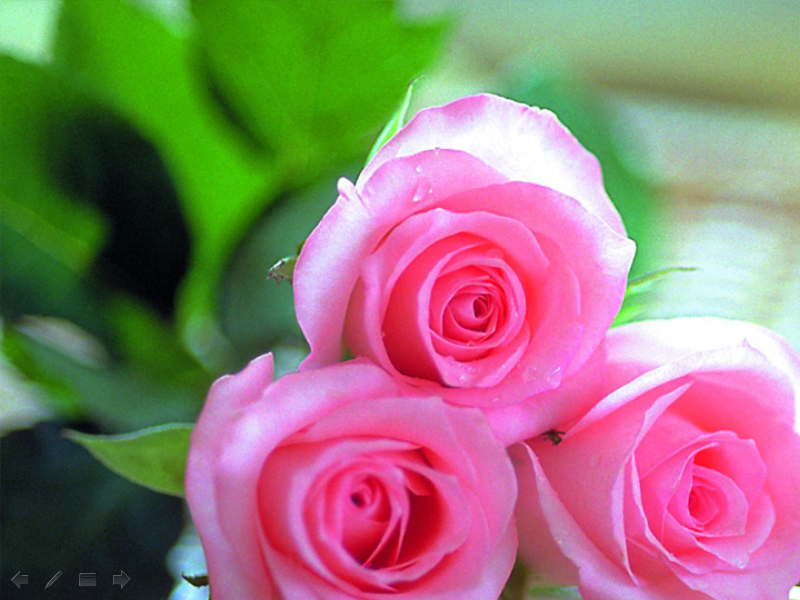 7. Where is the bed in Nick’s room?
Under the window
HOME
UNIT 2: MY HOUSE
LESSON 6: SKILLS 2
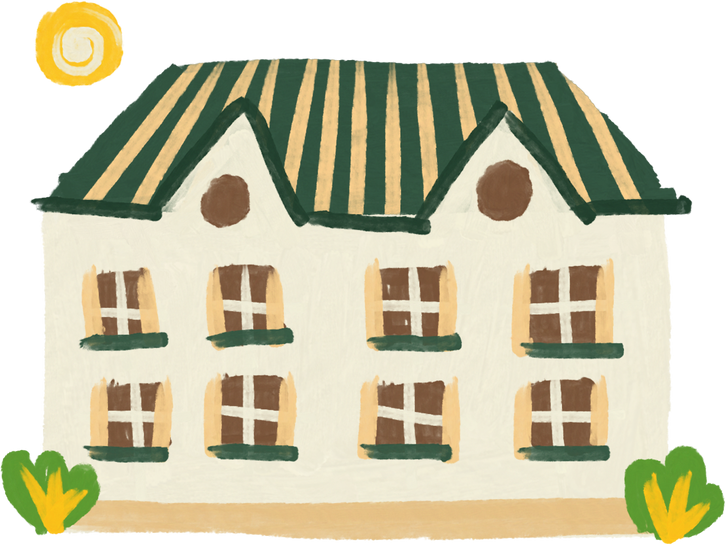 Listening
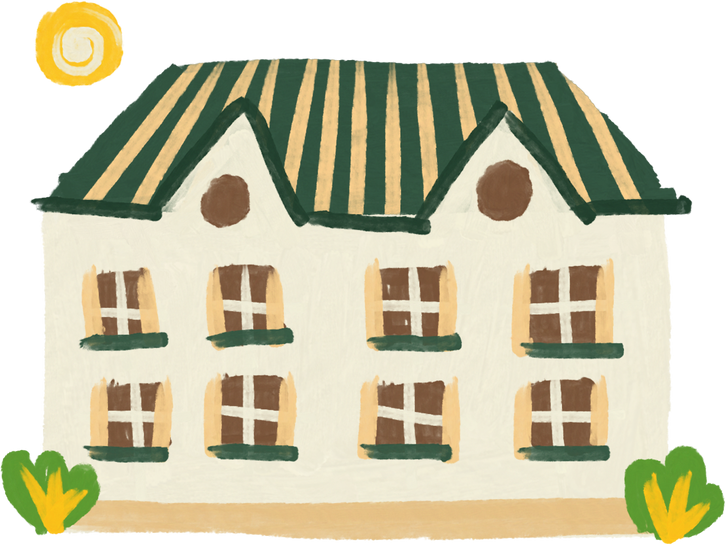 Lesson 6: Skills 2
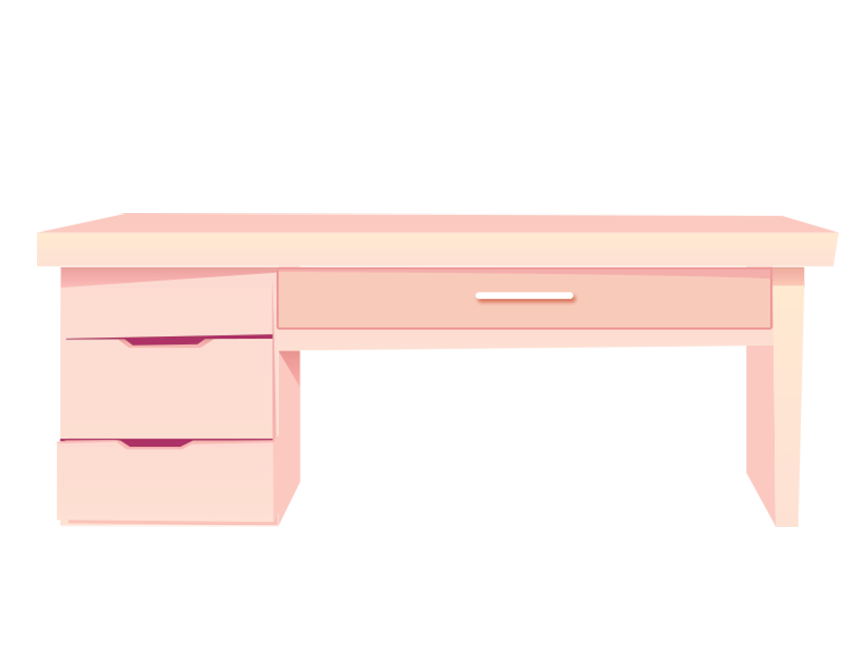 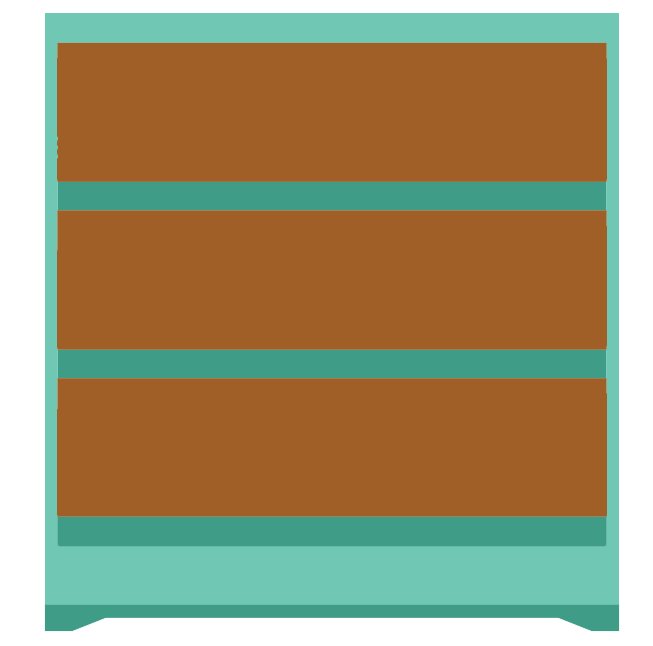 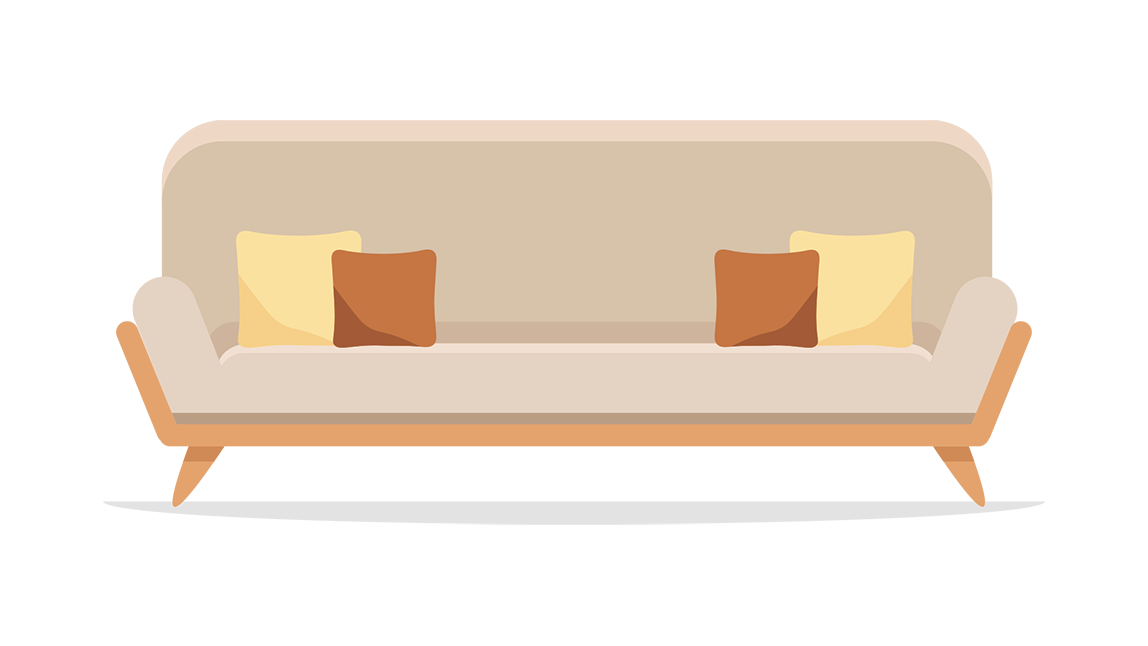 
2. SOFA
3. DESK

1. BOOKSHELF
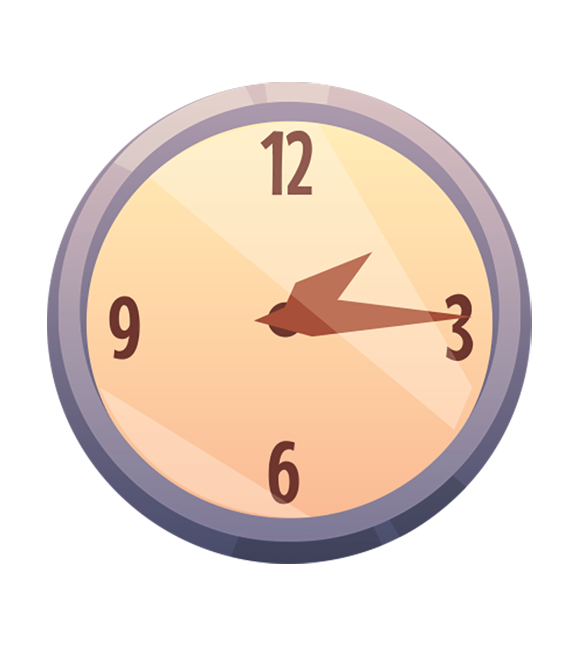 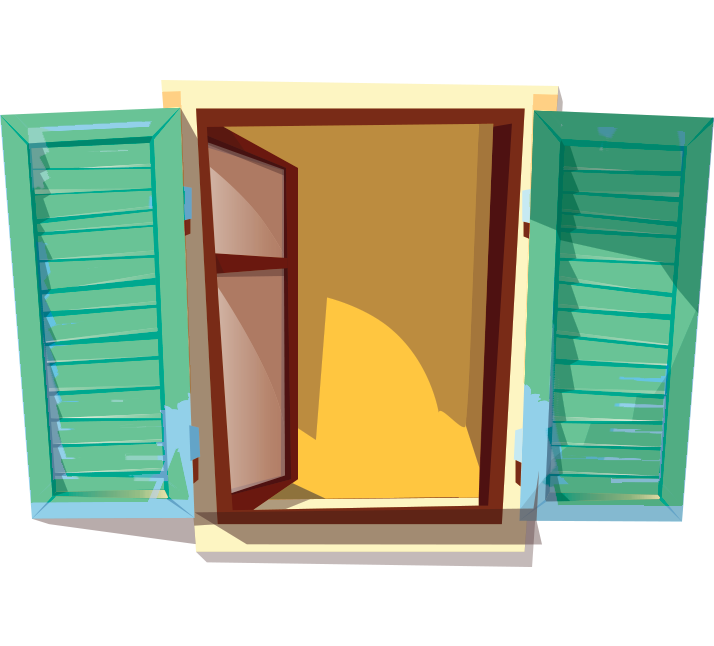 Guess what is mentioned in the listening text
Listen and tick () things you hear


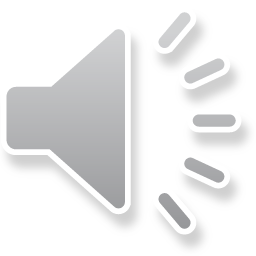 5. WINDOW
4. CLOCK
Ex 2: Listen and tick (     ) T (True) or F (False).
Correct the false ones.

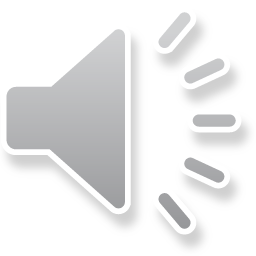 
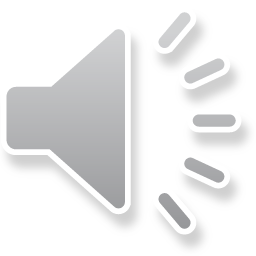 three

six
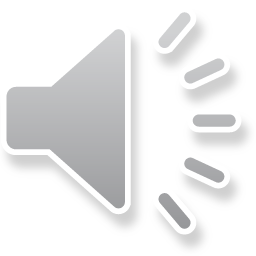 
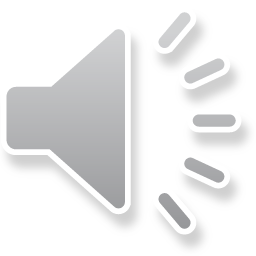 
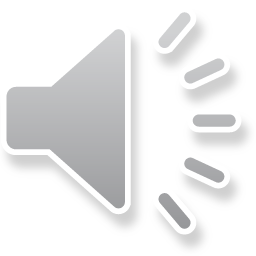 reads books

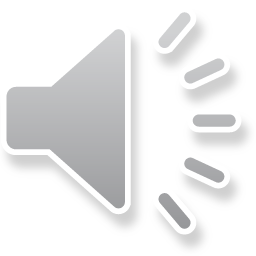 Writing
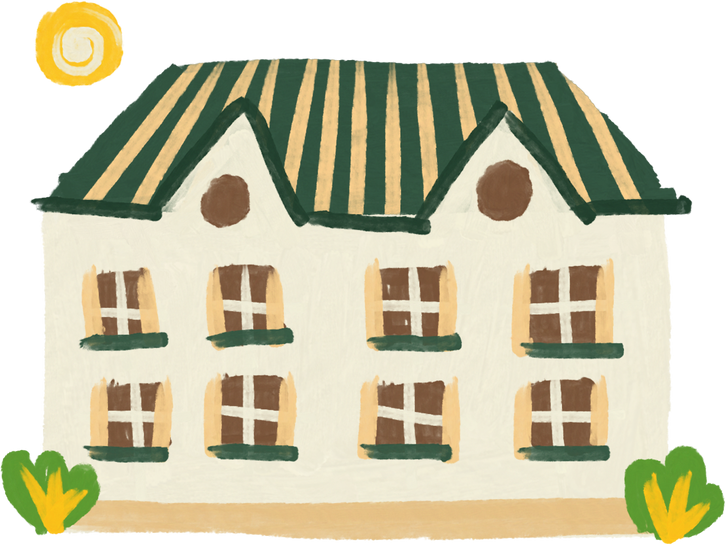 Lesson 6: skills 2
Sample email
Group discussion
From: an@fastmail.com  
To: sophia@quickmail.com
Subject: My house 

Hi Sophia, Thanks for your email. Now I’ll tell you about my house.

I live with my parents in a flat. It’s big. There is a living room, a kitchen, two bedrooms and two bathrooms. I like my bedroom the best. What about you? Where do you live? Tell me in your next email.

See you soon!Nick
In groups of three, discuss:
How many parts are there in an email to your friend? 
What are they? 
What should you include when writing each part?
Sample email
From: an@fastmail.com  
To: sophia@quickmail.com
Subject: My house 

Hi Sophia, Thanks for your email. Now I’ll tell you about my house.

I live with my parents in a flat. It’s big. There is a living room, a kitchen, two bedrooms and two bathrooms. I like my bedroom the best. What about you? Where do you live? Tell me in your next email.

See you soon!Nick
address
subject
greeting
introduction
body
conclusion
Let’s brainstorm ideas for your email …
In your notebook, write full answers to the following question:
1. Where do you live?
2. How many rooms are there in your house? What are they?
3. Which room do you like the best in your house? Why?
Swap the answer with your partner
Ex.4: Write an e-mail to your pen friend. 
Tell him/ her about your house. Use the answers in Ex.3
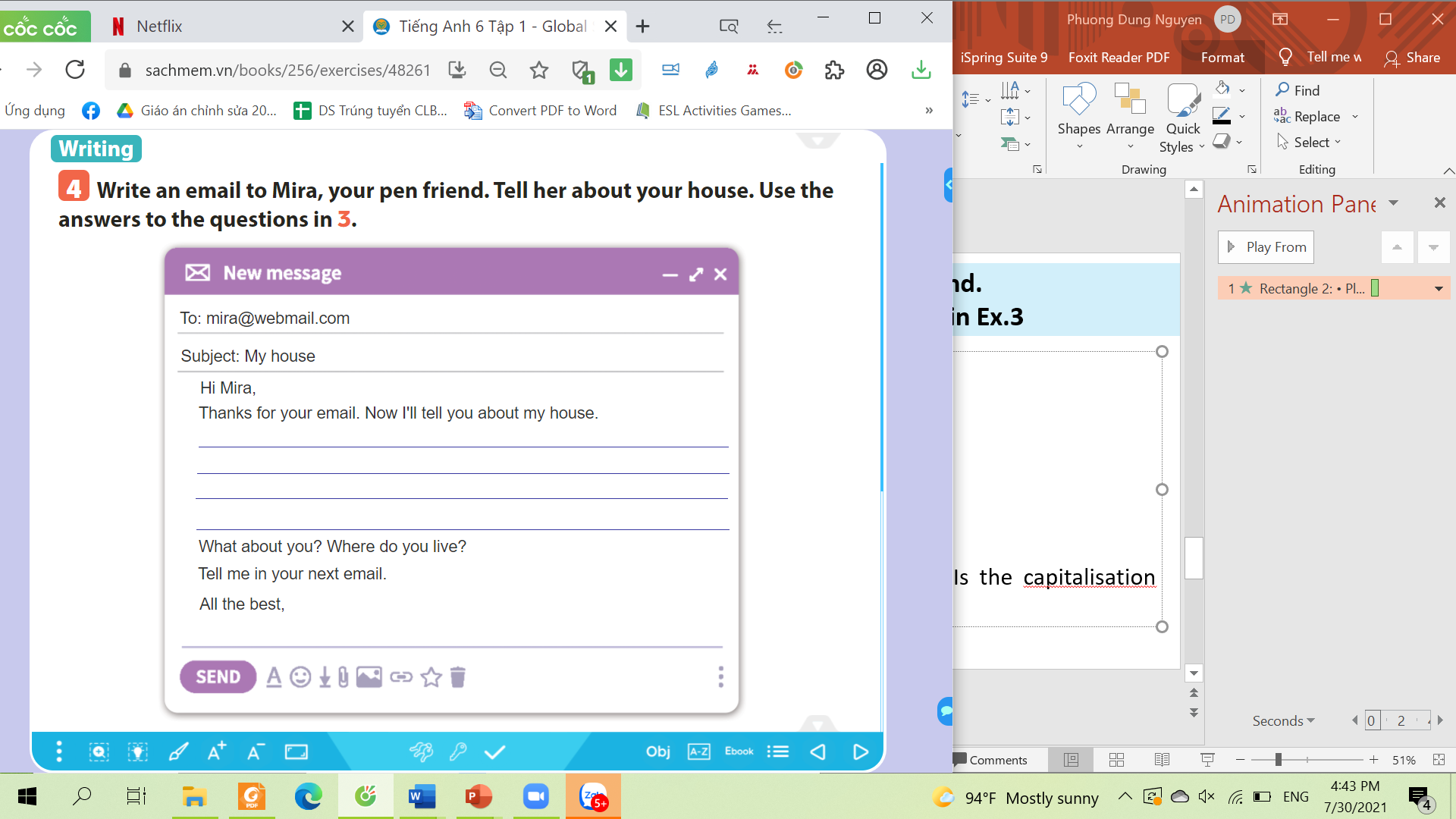 1. Where do you live?
2. How many rooms are there in your house? What are they?
3. Which room do you like the best in your house? Why?
SUGGESTION
To: mira@webmail.com
Subject: My house
Hi Mira,
Thanks for your email.  Now I'll tell you about my house.
I live in a small townhouse in Ha Noi. There are five rooms: a living room, a kitchen, two bedrooms and a bathroom. My favourite room is my bedroom. It is very cozy. There is a big window, a small bed, a desk and a chair. 
What about you? Where do you live?
Tell me in your next email.
All the best,
How to write an email?
In the subject line, write briefly what the email is about.
Begin the email with a greeting (Dear / Hi / Hello).
The introduction is the first paragraph. Ask about his / her health, thank him / her for the previous email or write the reasons for the email, etc.
In the body, write about the subject(s) of the email. Write each subject in a new paragraph.
The conclusion is the last paragraph. Say goodbye, ask your friend to write back, etc.
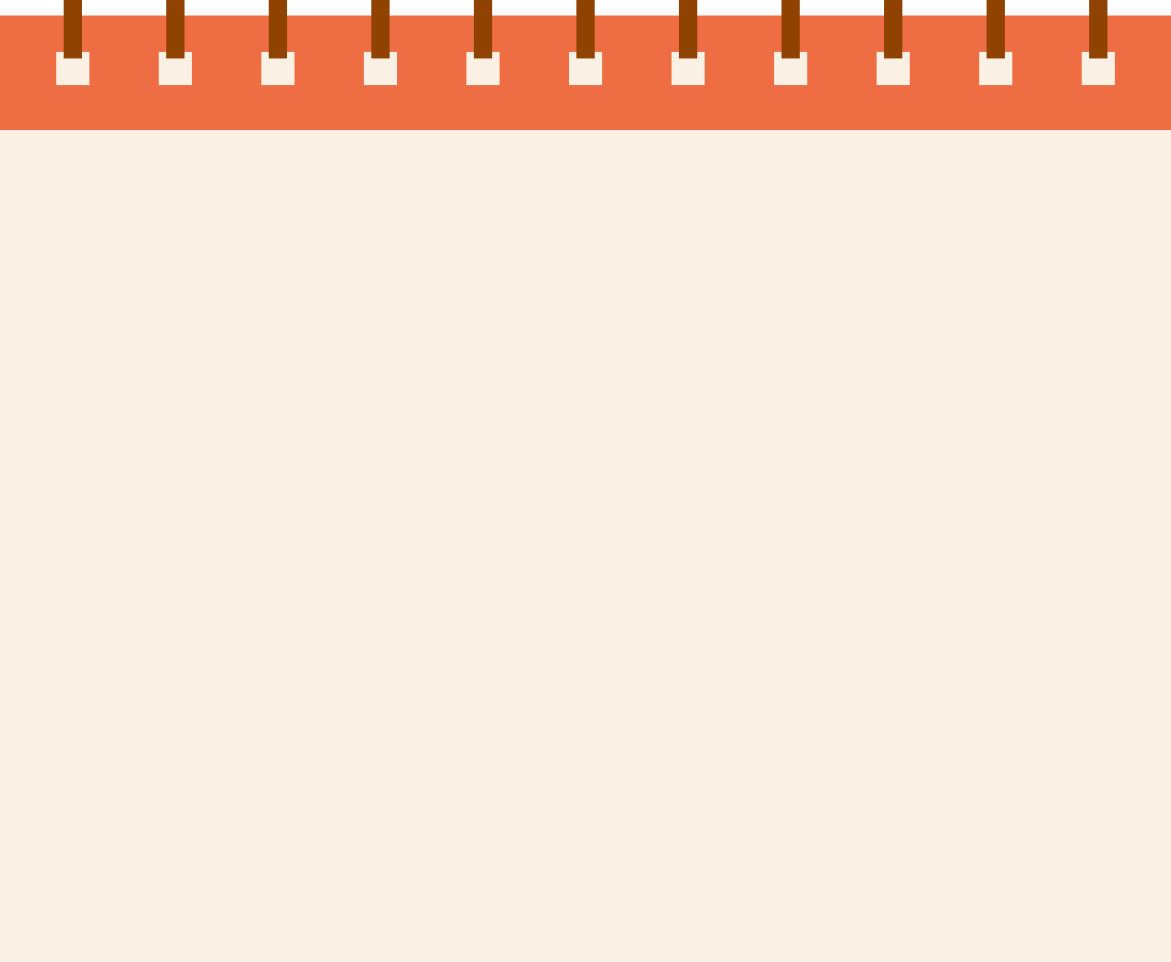 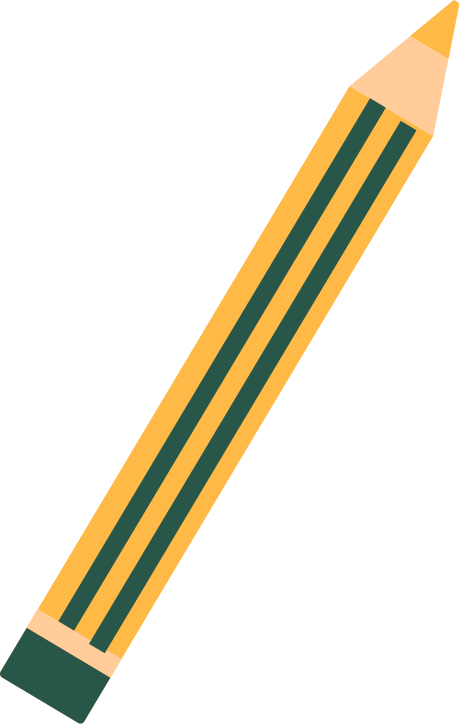 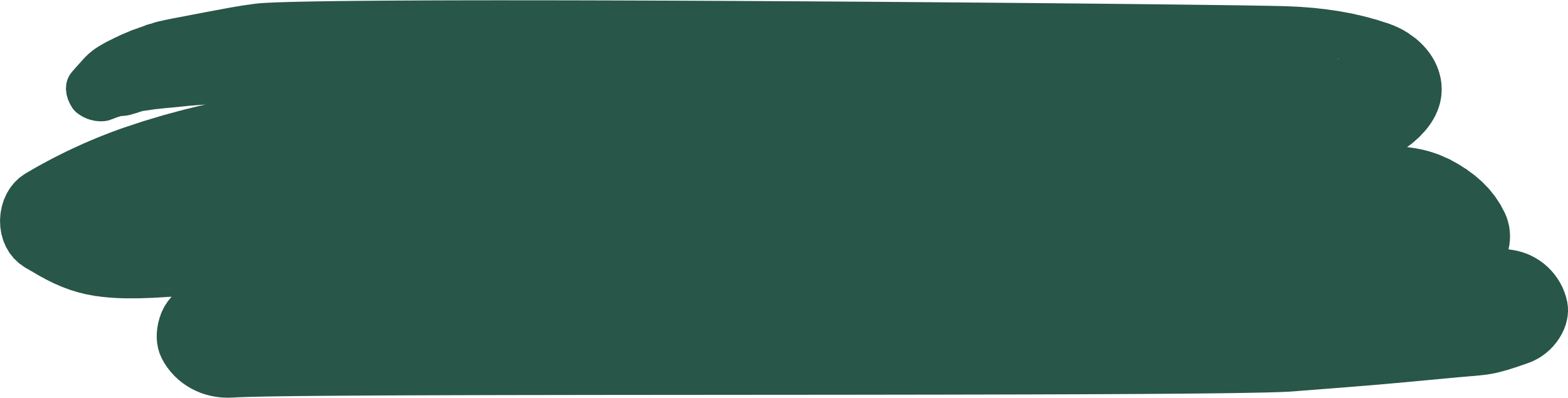 RECAP
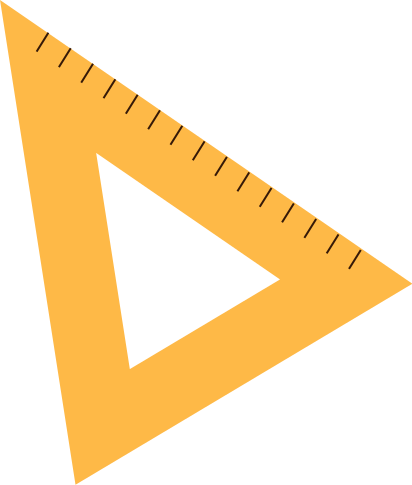 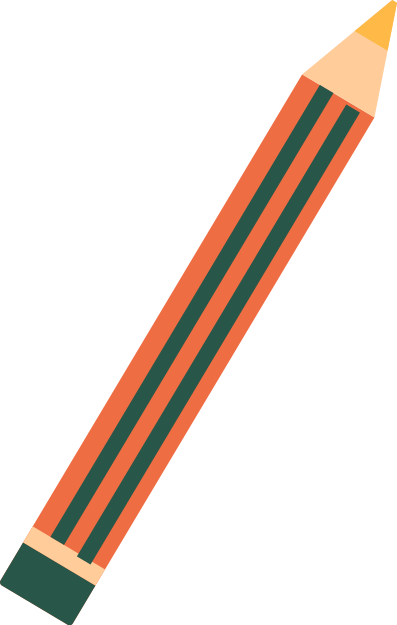 Tick what you have learnt in the lesson today?
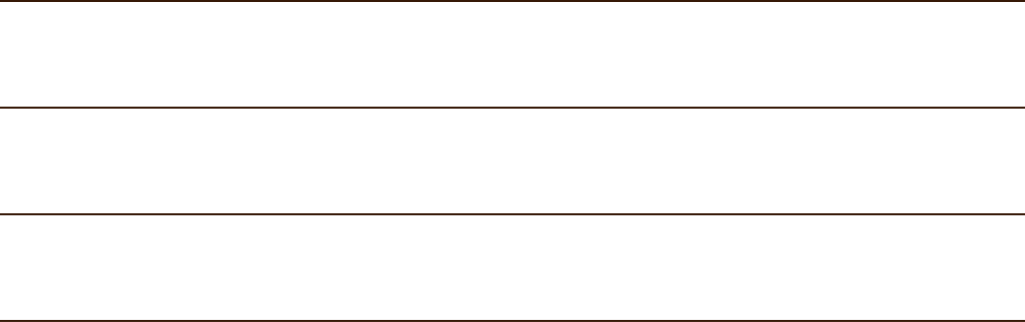 Listen about someone's house
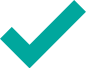 Write a poster
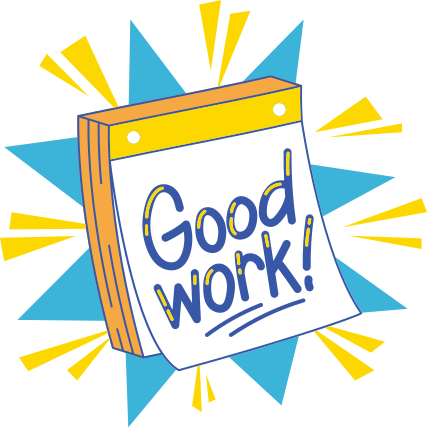 Write an email
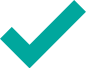 GREAT WORK! SEE YOU NEXT TIME